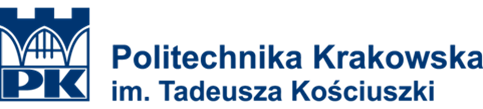 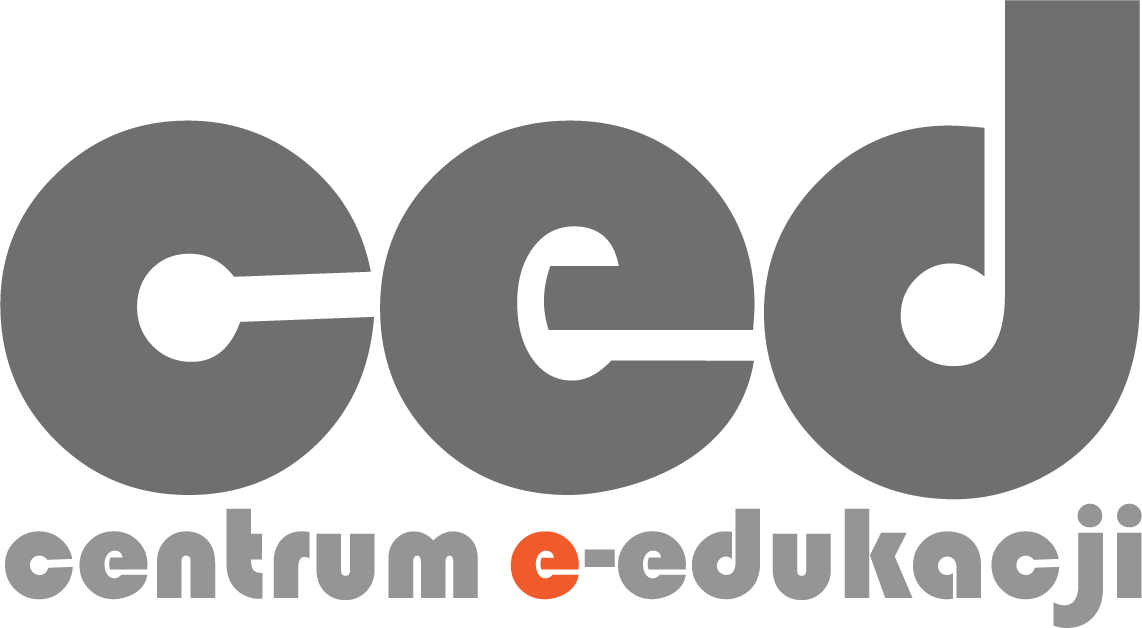 Narzędzia cyfrowe zwiększające poziom zaangażowania studentów
Webinar 4
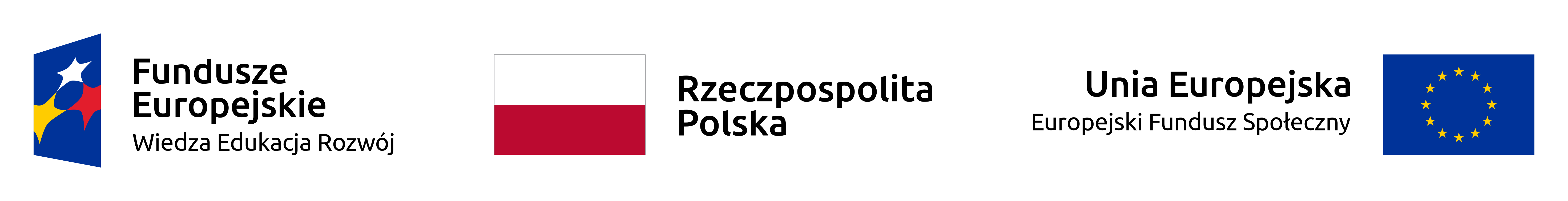 Projekt „Programowanie doskonałości – PK XXI 2.0. Program rozwoju Politechniki Krakowskiej na lata 2018-22” dofinansowany z Europejskiego Funduszu Społecznego 
Umowa nr POWR.03.05.00-00-z224/17
PO CO NAM DYDAKTOKOM ZAANGAŻOWANIE STUDENTÓW?
Czy bez zaangażowania odbiorów nie da się uczyć?
Zdaniem specjalistów:
„Zaangażowany i student jest gotów na o wiele większy wysiłek i osiąga o wiele lepsze wyniki w nauce”.
„ Ma większe szanse na ukończenie studiów”
O zaangażowaniu na wesoło
O zaangażowaniu na poważnie
Przyczyny zaangażowania studentów: 
praca w parach/w grupie, ciekawe zadanie, problem do rozwiązania, praktyczne zastosowanie itd.
Najważniejsze: bez zaangażowanego wykładowcy, nie ma zaangażowanego studenta.
Źródła: 
Artykuł: „Motywatory wpływające na zaangażowanie studentów” Ewy Poniatowskiej z Politechniki Białostockiej
Artykuł: „Zaangażowanie w studiowanie czy pozorowanie?” Małgorzaty Mikut z Uniwersytetu Szczecińskiego
JAK OSIĄGAĆ ZAANGAŻOWANIE STUDENTÓW? (SI)
Zastosuj różnorodne metody dydaktyczne, takie jak dyskusje, gry, symulacje, quizy, itp.
Wykorzystaj technologie edukacyjne, np. platformy e-learningowe, prezentacje multimedialne, sondy interaktywne, itp.
Zaproponuj studentom zadania praktyczne lub projekty związane z ich zainteresowaniami lub celami zawodowymi.
Zachęcaj studentów do współpracy i wymiany opinii w grupach lub parach.
Daj studentom możliwość wyboru tematów lub formy pracy nad zagadnieniami.
JAK OSIĄGAĆ ZAANGAŻOWANIE STUDENTÓW? (SI)
Uwzględniaj indywidualne potrzeby i preferencje studentów, np. tempo nauki, styl uczenia się, poziom zaawansowania, itp.
Udzielaj studentom regularnego i konstruktywnego feedbacku na temat ich postępów i osiągnięć.
Motywuj studentów do samodzielnego poszerzania wiedzy i umiejętności poprzez podawanie dodatkowych źródeł lub materiałów.
Organizuj zajęcia w atrakcyjny i ciekawy sposób, np. poprzez stosowanie humoru, anegdot, ciekawostek, itp.
Pokazuj entuzjazm i zaangażowanie w nauczany przedmiot oraz szacunek i zainteresowanie studentami.
JAK OSIĄGAĆ ZAANGAŻOWANIE STUDENTÓW? (studenci)
Ciekawe tematy (jak coś mnie zainteresuje, to słucham)
Problemy do rozwiązania (jak  muszę pomyśleć)
Użyteczność wiedzy i umiejętności (to mi się przyda…na egzaminie)
Możliwość zdobycia praktycznych umiejętności (będę potrafił)
Możliwość wyrażania własnego zdania/opinii (gdy mogę dyskutować)
Odpowiedni poziom trudności zadania (jak nie umiem znaleźć w google)
Uczenie się z rówieśnikami (jak robimy coś razem z kolegami)
Wpływ na sposób uczenia się (jak mogę wybrać z czego i jak się uczyć)
JAK OSIĄGAĆ ZAANGAŻOWANIE STUDENTÓW? (AN)
ZAINTERESUJ, ZAUWAŻ potrzeby, ZMOTYWUJ, ZAKTYWIZUJ, ZAPYTAJ O ZDANIE

ZDOBĘDZIESZ

ZACIEKAWIENIE, ZAANGAŻOWANIE, ZAPAMIĘTANIE, ZROZUMIENIE, ZASTOSOWANIE
Czyli tzw. ZASADA 10Z
Jak to robić?
Stosować różnorodne metody dydaktyczne, takie jak dyskusje, gry, symulacje, quizy, itp.
Proponować studentom zadania praktyczne lub projekty związane z ich zainteresowaniami lub celami zawodowymi.
Zachęcać studentów do współpracy i wymiany opinii w grupach lub parach.
Dawać studentom możliwość wyboru tematów lub formy pracy nad zagadnieniami.
Jak to robić z pomocą technologii?
Podobnie jak wtedy, gdy nauka jest stacjonarna, ale za pomocą innych narzędzi.

3 obszary kluczowe:
WSPÓŁPRACA/ PRACA W GRUPIE (ostatni webinar)
MOŻLIWOŚĆ WYRAŻANIA WŁASNEGO ZDANIA 
WYKORZYSTANIE GIER, QUIZÓW I QUESTÓW (następny webinar)
JAKICH NARZĘDZI CYFROWYCH MOŻNA do tego UŻYĆ?
CHATy w ZOOME, MS TEAMS
Do czego najczęściej są używane?
Do przywitania
Do pożegnania
Do burzy mózgów
Do odpowiedzi na pytania 
Do zadawania pytań
JAK ANGAŻOWAĆ PODCZAS WYKŁADU?
I CZY W OGÓLE JEST TO MOŻLIWE?


CZYLI SUBIEKTYWNY PRZEGLĄD NARZĘDZI do INTERAKCJI ze studentami.
SLIDO
https://www.slido.com

Bardzo łatwa w użyciu aplikacja z pytaniami i odpowiedziami oraz ankietami, która zwiększa zaangażowanie podczas wszelkiego rodzaju spotkań, na żywo lub wirtualnych. Pomaga prowadzić znaczące rozmowy, umożliwiając odbiorcom zadawanie pytań i wyrażanie opinii w ankietach na żywo.

Można dodać  do ZOOM, MS TEAMS
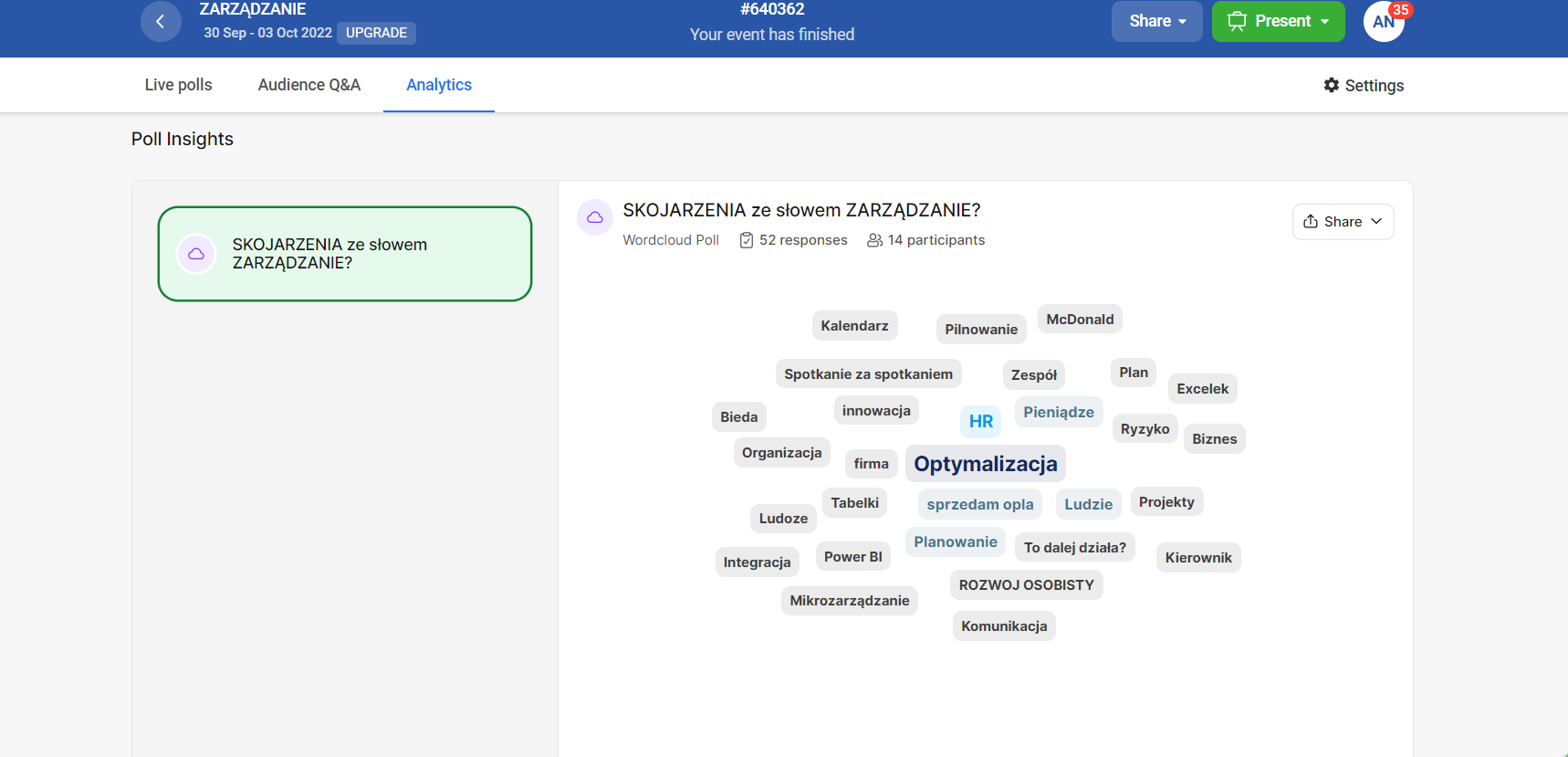 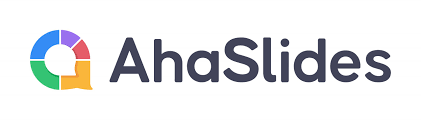 AHASLIDES
Angażuje dowolną publiczność za pomocą chmur słów, ankiet na żywo, quizów, pytań i odpowiedzi, narzędzi do burzy mózgów.
Zintegrowane z MS TEAMS
https://ahaslides.com/
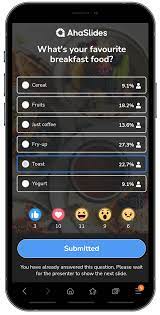 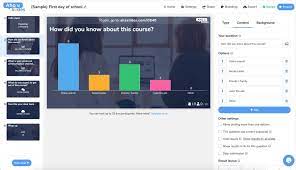 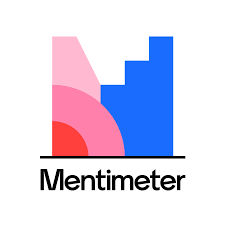 MENTIMETER
WIELE WIELE INNYCH
Crowdcast https://www.crowdcast.io/
Wooclap https://www.wooclap.com/

36 innych przykładów po wpisaniu hasła: alternatywy dla SLIDO
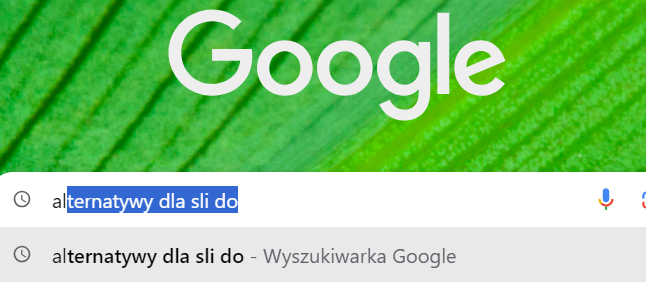 INNE SPOSOBY
Gry
Quizy
O tym w następnym webinarze
PODSUMOWANIE
Każdy musi znaleźć swoje cyfrowe narzędzie.
Warto eksperymentować i testować.
Nie zawsze od razu „zaklika”, trzeba czasem oswoić z technologią siebie i studentów (serio? Możemy używać telefonów na zajęciach?:)
Korzyść – zwiększone zaangażowanie.
Dobrze wykorzystany zwykły czat też może zrobić efekt wow!
I ZAPRASZAM NA KOLEJNY WEBINAR

TEMAT: Edutainment – wykorzystanie gier, quizów i questów w dydaktyce szkolnictwa wyższego.